Тарифная политика в 2025 году
Начальник ОЦиТ
ТФОМС РС(Я)
Тихонова В.И.
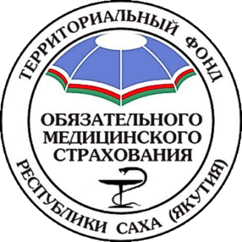 НОРМАТИВНЫЕ ПРАВОВЫЕ АКТЫ
Федеральный закон от 29.10.2010г. № 326-ФЗ «Об обязательном медицинском страховании в Российской Федерации»
Программа государственных гарантий оказания гражданам Российской Федерации бесплатной медицинской помощи на 2025 год и плановый период 2026 и 2027 годов (постановление Правительства Российской Федерации от 27.12.2024г.  №1940)
Программа государственных гарантий бесплатного оказания гражданам медицинской помощи в Республике Саха (Якутия) на 2025 год и на плановый период 2026 и 2027 годов (постановление Правительства РС(Я) от 30.01.2025г. №25)
Приказ Министерства здравоохранения РФ от 28.02.2019г. №108н 
«Об утверждении правил обязательного медицинского страхования»
Приказ Министерства здравоохранения РФ от 10.02.2023г. №44н «Об утверждении требований к структуре и содержанию тарифного соглашения»
«Методические рекомендации по способам оплаты медицинской помощи за счет средств ОМС» от 28.01.2025г.  (МЗ №31-2/115, ФОМС №00-10-26-2-06/965)
Приказы Министерства здравоохранения РФ и РС(Я)
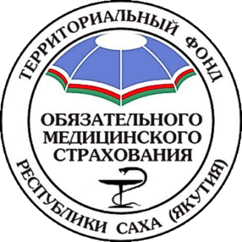 Средний размер финансового обеспечения медицинской помощи по ТПОМС в расчете на 1 застрахованное лицо, руб.
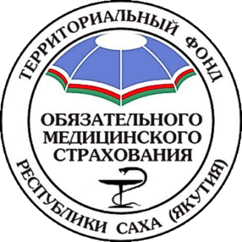 Средние нормативы финансовых затрат на единицу объема МП, рублей
Нормативы РС(Я)
Нормативы РФ
Скорая, в том числе скорая специализированная МП
14 527,2 руб. (+11,6%)
4 292,9 руб. (+17,4%)
Профилактический медицинский осмотр
10 592,1 руб. (+32,8%)
2 620,5 руб. (+17,0%)
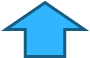 Диспансеризации
10 837,9 руб. (+11,3%)
3 202,7 руб. (+17,1%)
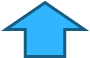 Посещения с иными целями
372,1 руб. (-3,6%)
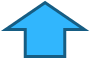 1 504,0 руб. (+9,5%)
Неотложная МП
983,6 руб. (+17,6%)
3 975,7 руб. (+33,5%)
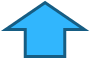 Обращения с заболеваниями
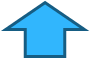 2 064,7 руб. (+10,4%)
8 691,7 руб. (+30,5%)
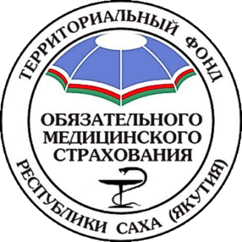 Новеллы в оказании медицинской помощи в амбулаторно-поликлинических условиях
Впервые установлены объемы и нормативы финансовых затрат
Диспансеризация для оценки репродуктивного здоровья мужчин и женщин
ПЭТ/КТ
Школа для больных с хроническими заболеваниями
Школа сахарного диабета
Центры здоровья
ОФЭТ/КТ
Подушевой норматив финансирования медицинской
помощи в амбулаторных условиях не включает в себя
расходы на оплату телемедицинских консультаций,
проведенных медицинскими организациями, не
имеющими прикрепленного населения
Расширение применения искусственного интеллекта:
• проведение маммографических исследований;
• проведение рентгенографии;
• проведение флюорографии грудной клетки;
• компьютерной томографии органов грудной клетки;
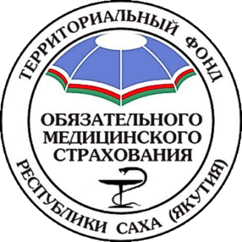 Коэффициент дифференциации (постановление Правительства РФ от 05.05.2012г. №462)
КД 3,384
Кдост 1,050
Субвенция ФОМС
Бюджет РС(Я)
КД 3,552
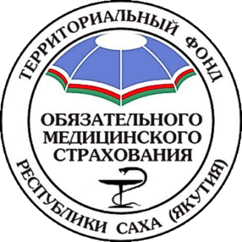 Значение коэффициента дифференциации  (Приложение №23 в ТС)
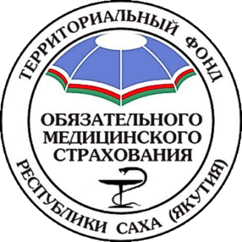 Подходы к формированию подушевых нормативов финансирования медицинской помощи
Дифференцированный подушевой норматив финансирования центральных районных, районных и участковых больниц не может быть ниже дифференцированного подушевого норматива финансирования для медицинских организаций, обслуживающих взрослое городское население
Дифференцированный подушевой норматив финансирования для федеральных медицинских организаций (за исключением образовательных организаций высшего образования), а также негосударственных медицинских организаций, являющихся единственными в конкретном населенном пункте, не может быть ниже подушевого норматива финансирования для медицинских организаций, расположенных в крупных городах – административном центре (столице) субъекта РФ
Недопустимо установление понижающих коэффициентов уровня расходов медицинских организаций (КДур) и коэффициентов достижения целевых показателей уровня заработной платы медицинских работников (КДзп) для:

• медицинских организаций, обслуживающих только детское население;
• федеральных медицинских организаций (за исключением образовательных организаций высшего образования); 	
• негосударственных медицинских организаций, единственных в конкретном населенном пункте; 
• для центральных районных, районных (в том числе межрайонных) и участковых больниц, обслуживающих взрослое население
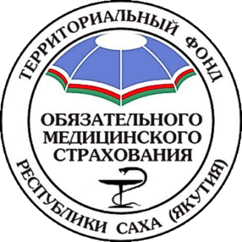 Финансовое обеспечение фельдшерских/фельдшерско-акушерских пунктов в среднем:
Фельдшерский/фельдшерско-акушерский пункт, обслуживающий до 100 жителей – применяется коэффициент уровня в размере 0,9 –
4 614,2  тыс.руб. в год
Фельдшерский/фельдшерско-акушерский пункт, обслуживающий от 100 до 900 жителей – 5 126,9 тыс.руб. в год
Фельдшерский/фельдшерско-акушерский пункт, обслуживающий от 900 до 1500 жителей – 10 253,8  тыс.руб. в год
Фельдшерский/фельдшерско-акушерский пункт, обслуживающий от 1500 до 2000 жителей – 12 189,6 тыс.руб. в год
Фельдшерский/фельдшерско-акушерский пункт, обслуживающий от 2000 жителей –  применяется  коэффициент  уровня  в  размере    1,01 –  12 311,5 тыс.руб. в год
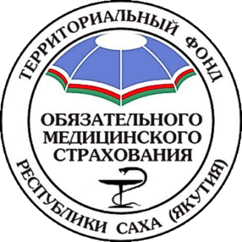 Финансовое обеспечение ФАП/ФП в 2025 году
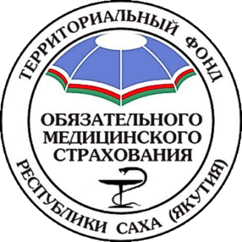 [Speaker Notes: Сумма на исследования в 2025 году увеличилась по сравнению с 2024 годом на 189,9 млн.руб. или на 14,2%]
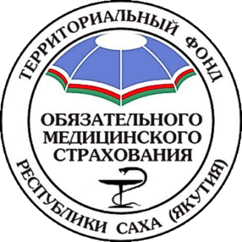 Отклонение тарифов по исследованиям за 2024-2025гг.
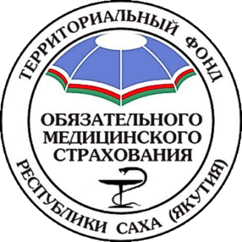 Применение повышающего коэффициента при диспансерном наблюдении
В случае проведения мобильными бригадами диспансерного наблюдения работающих застрахованных лиц по месту осуществления служебной деятельности в целях профилактики развития профессиональных заболеваний или осложнений, обострений ранее сформированных хронических неинфекционных заболеваний, применяется повышающий коэффициент к тарифам, утвержденным в Приложении №38 к Тарифному соглашению в размере 1,1.
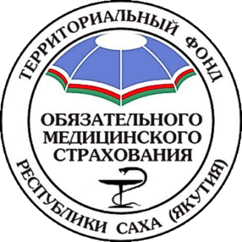 Скорая медицинская помощь
Медицинские организации, оказывающие несколько видов медицинской помощи, не вправе перераспределять средства обязательного медицинского страхования, предназначенные для оказания скорой, в том числе скорой специализированной, медицинской помощи, и использовать их на предоставление других видов медицинской помощи
!
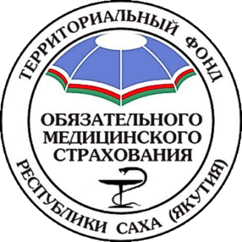 Установление базовой ставки по СП и СЗП на 2025 год
Стало
Было
Базовая ставка
не менее 65 % от норматива
финансовых затрат, установленного в
территориальной программе
(в стационарных условиях)
Базовая ставка
не менее 32 120,12 рублей
(в стационарных условиях)
Базовая ставка
не менее 60 % от норматива
финансовых затрат, установленного в
территориальной программе
(в условиях дневного стационара)
Базовая ставка
не менее 17 622,00 рублей
(в условиях дневного стационара)
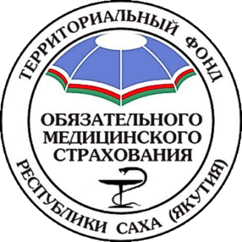 Количество КСГ по СП, СЗП и случаи ВМП
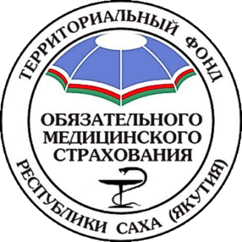 Подгруппы в структуре КСГ (СП)
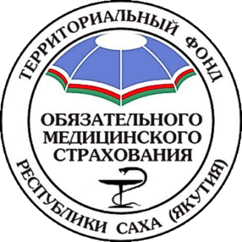 Подгруппы в структуре КСГ (СЗП)
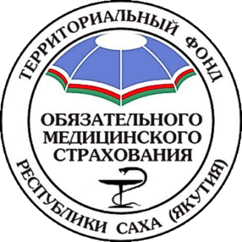 Нормативы МП по гепатиту С на 2024-2025гг.
Постановлением Правительства РФ от 27.12.2024г. №1940 «О программе государственных гарантий бесплатного оказания гражданам медицинской помощи на 2025 год и на плановый  период 2026 и 2027 годов» норматив финансовых затрат на единицу объема предоставляемой медицинской помощи больным с вирусом гепатита С в дневном стационаре по сравнению с тем же нормативом за 2024 год снижен с 142 711,1 руб. до 113 596,0 или на 20,4%.
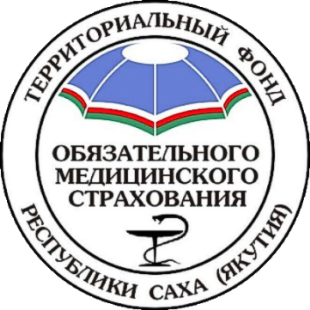 Сравнение средних тарифов медицинской помощи,оказанных  в круглосуточном и дневном стационарах, в 2020-2024 гг. (рублей )
[Speaker Notes: По сравнению с 2023г. средний тариф на 2024г. по СП увеличен 7,6%, по СЗП на 0,4%]
Предложения
Медицинским организациям:
Обеспечить исполнение плановых показателей объемов по всем видам медицинской помощи, в особенности по профилактическим мероприятиям (медосмотрам, диспансеризациям)
Своевременно вносить предложения по изменению планов медицинской помощи  на 2025 год
Спасибо за внимание!